Hi flinty flint
Europeans in Southeast Asia
Why Portugal? – powerful cannons
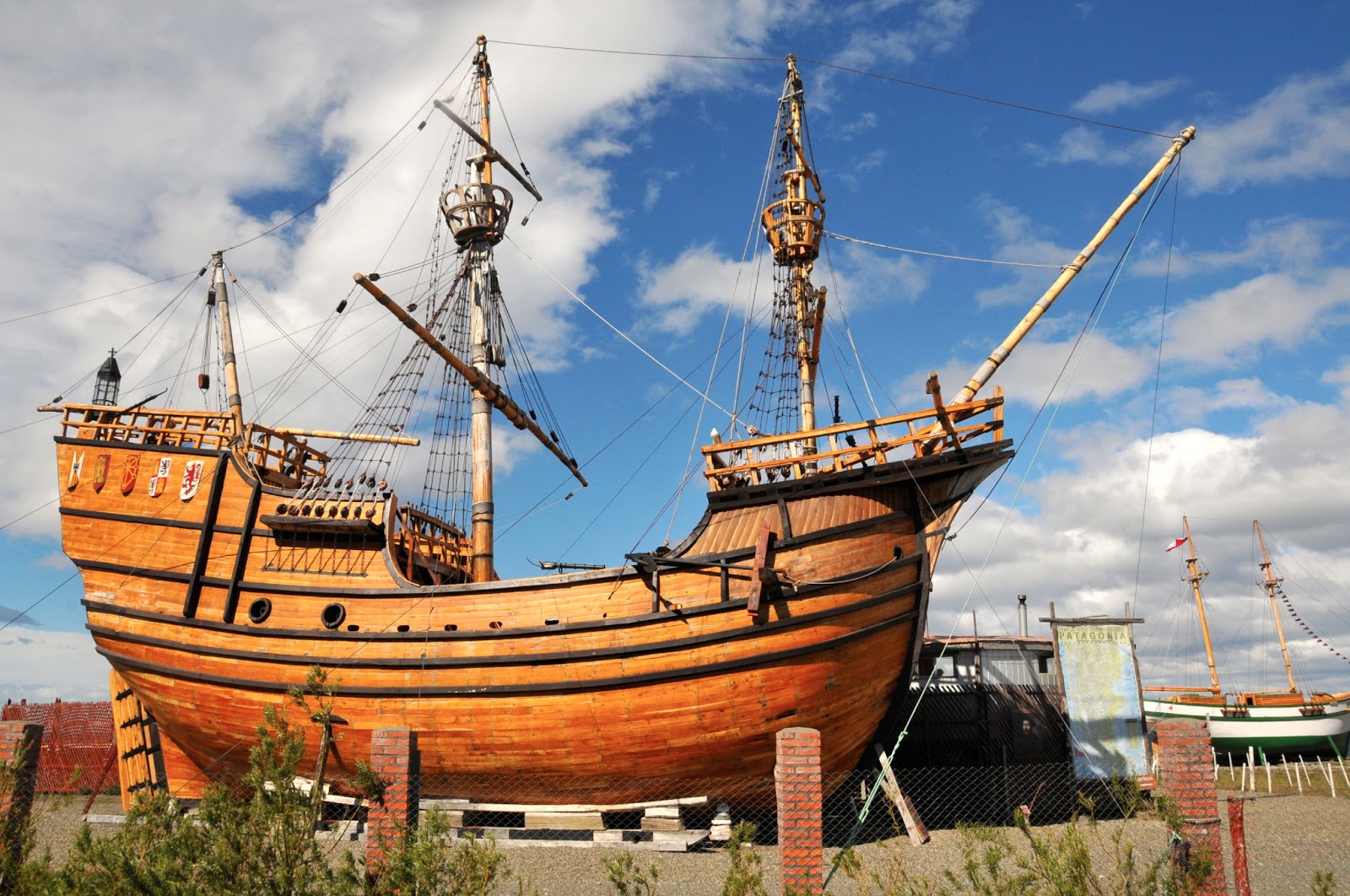 How Portugal?
Mughal Empire – local princes in south had power
Europeans helped against Mughals
Portuguese Lake
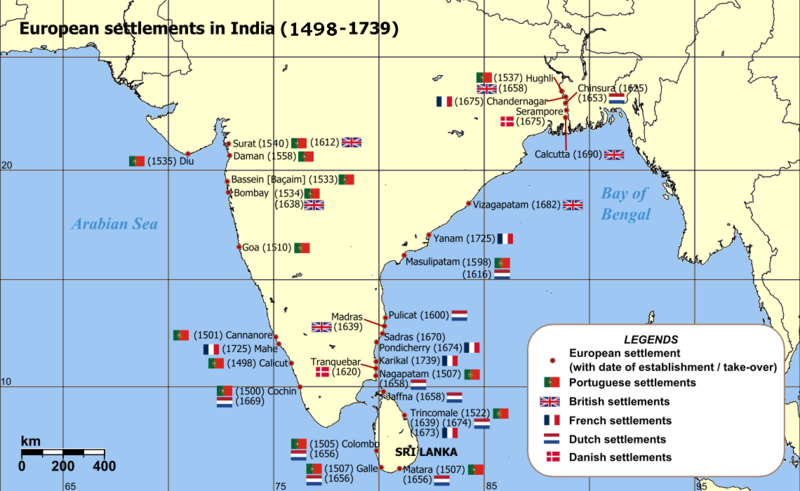 Trading Empire
Built military and merchant outposts 
Used cities to their advantage
Did not build their own
No colonies
Conversion – failure?
Violence (Muslims converted people through force, but stayed)
Destroyed temples  (Muslim & Hindu)
Dutch
Unlike Portuguese made settlements – Cape Town
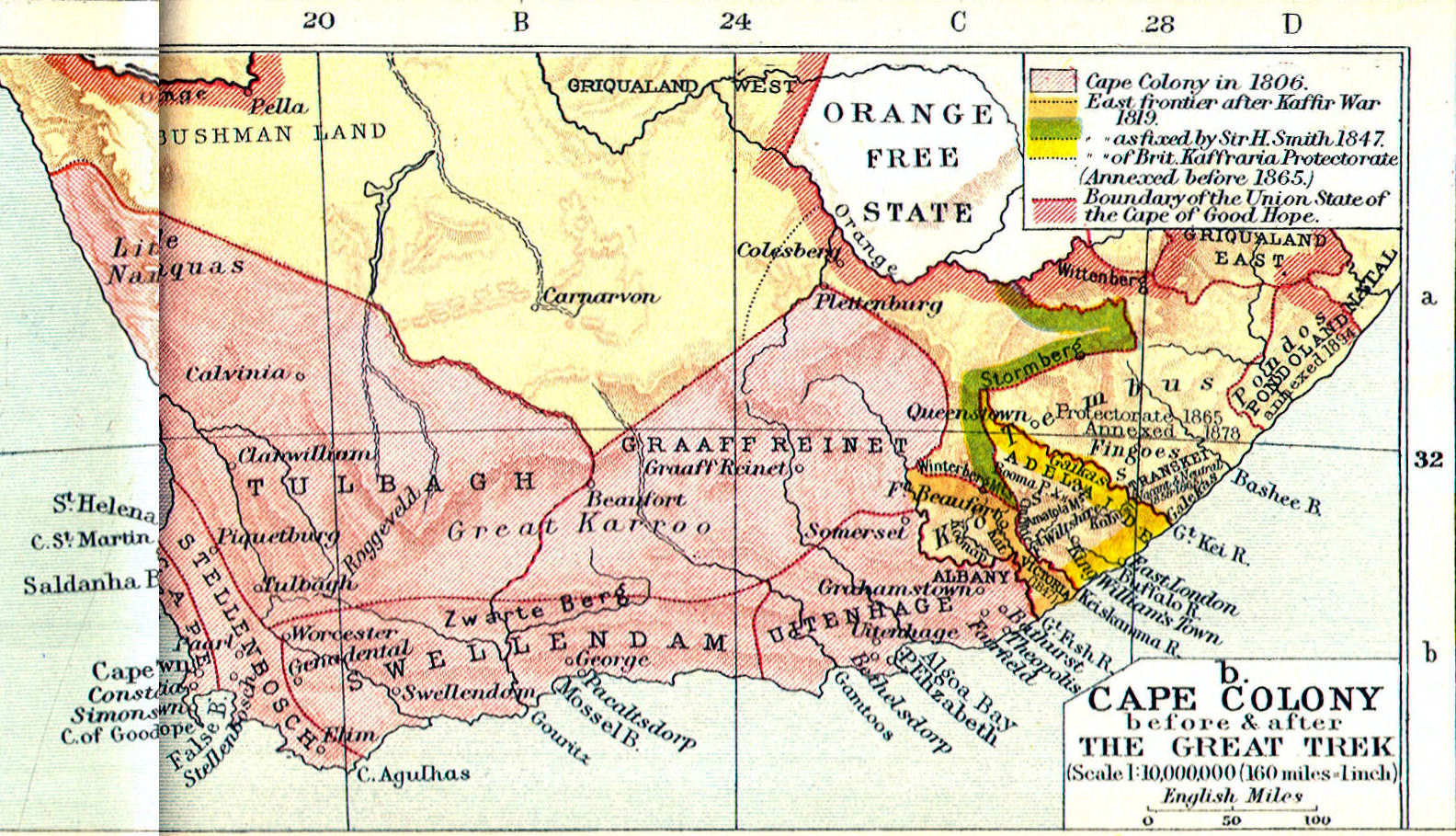 Dutch East India Company
Sovereign Powers
Build armies
Wage war
Negotiate peace treaties
Govern overseas territory
Better connections
Military
Worked with local rulers
Merchants married Asian women
Spain takes the Phillippines
Filipinos did not work as one (not united)
Convert to Chrisitianity
Spanish silver                Phillippines base              buy goods in East Asia (satisfies China’s demands for only gold and silver
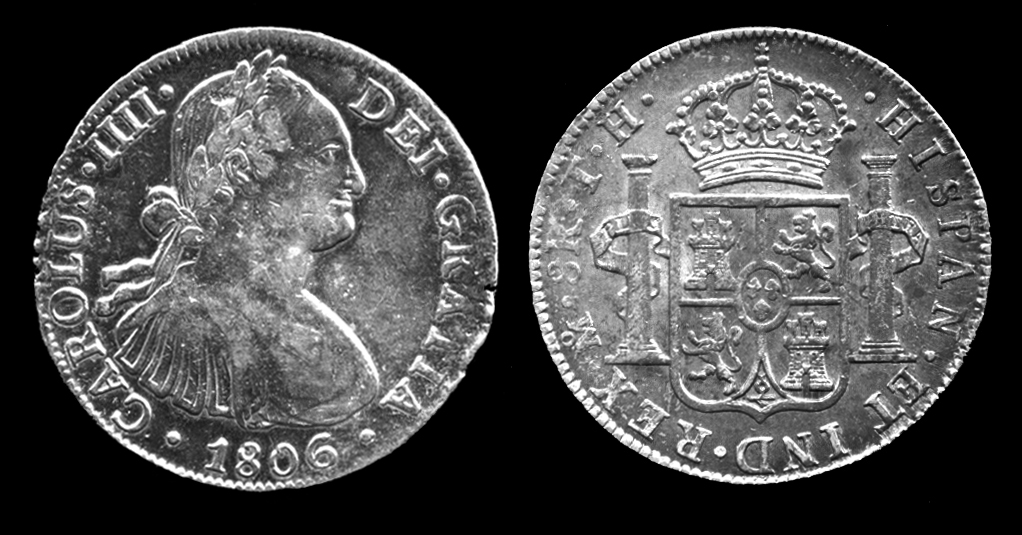 Mughal India
Spice trade, leader in textiles, silk and cotton cloth
No threat?
Allowed English and French forts
Why Europeans take over?British especially
Muslims and Hindu princes
Drained resources
Increased taxes – rebellions
Alliances with local rajahs
Countries had sepoys – Indian troops